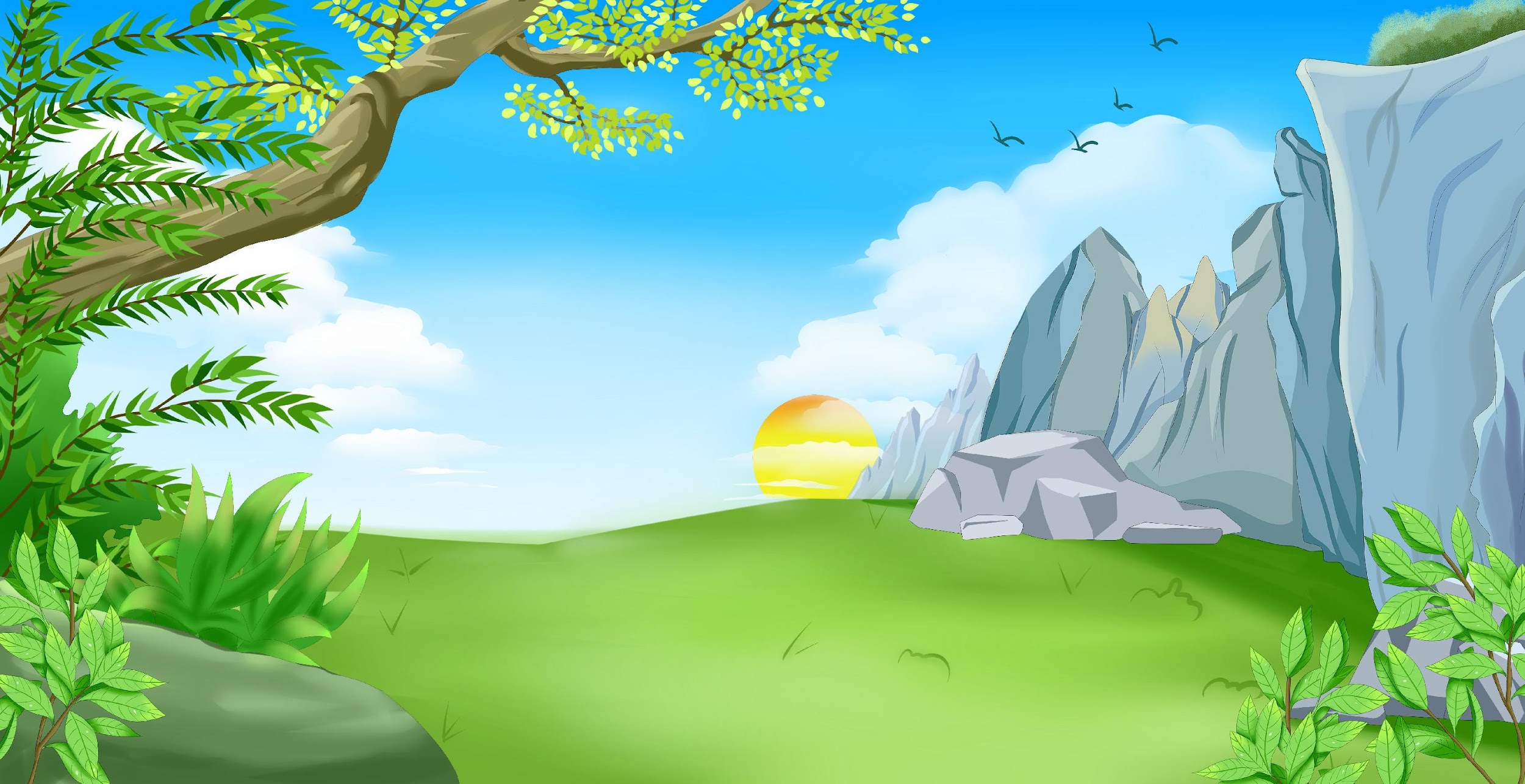 CHÍNH TẢ
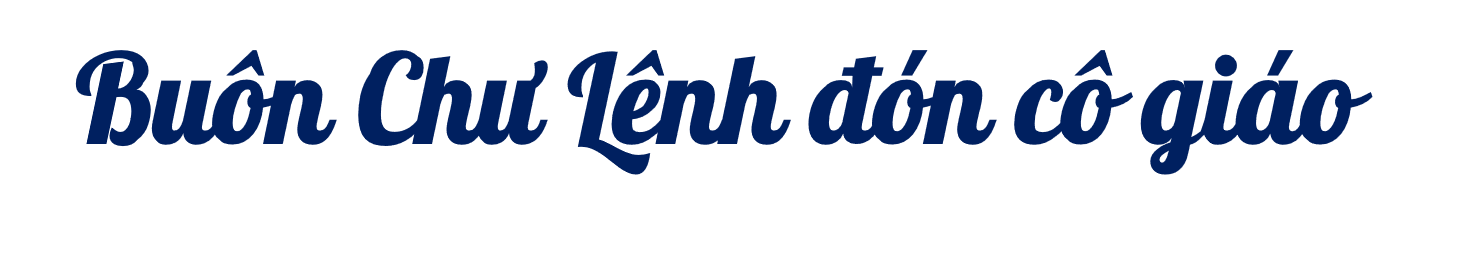 Mục tiêu bài học
1  Nghe - viết đúng bài chính tả Buôn Chư Lênh đón cô giáo (đoạn văn cuối)
 2  Thực hiện chính xác các bài tập phân biệt âm tr/ch; thanh hỏi/thanh ngã
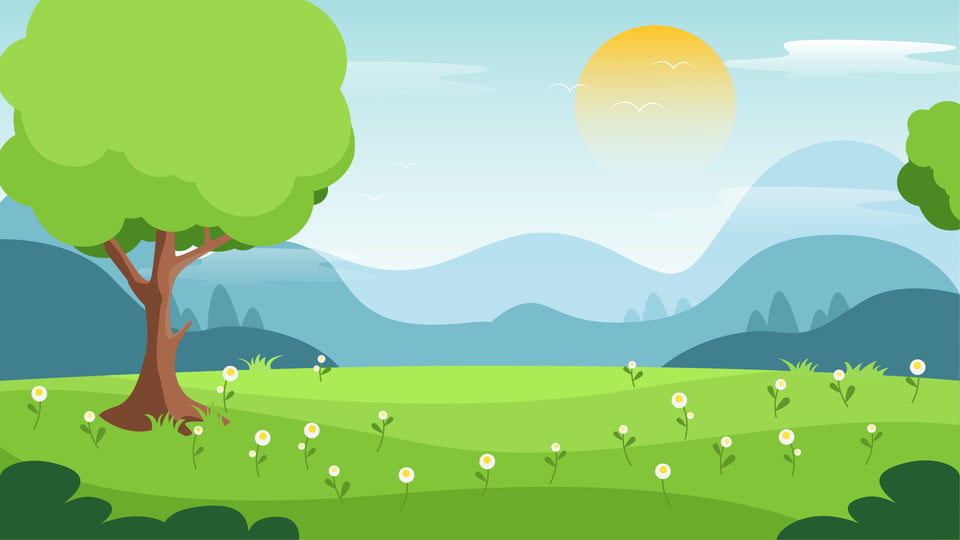 Buôn Chư Lênh đón cô giáo
Y Hoa lấy trong gùi ra một trang giấy, trải lên sàn nhà. Mọi người im phăng phắc. Y Hoa nghe rõ cả tiếng đập trong lồng ngực mình. Quỳ hai gối lên sàn, cô viết hai chữ thật to, thật đậm: “Bác Hồ”. Y Hoa viết xong,  bỗng bao nhiêu tiếng cùng hò reo:
    - Ôi, chữ cô giáo này! Nhìn kìa!
    - A, chữ, chữ cô giáo!
Hà Đình Cẩn
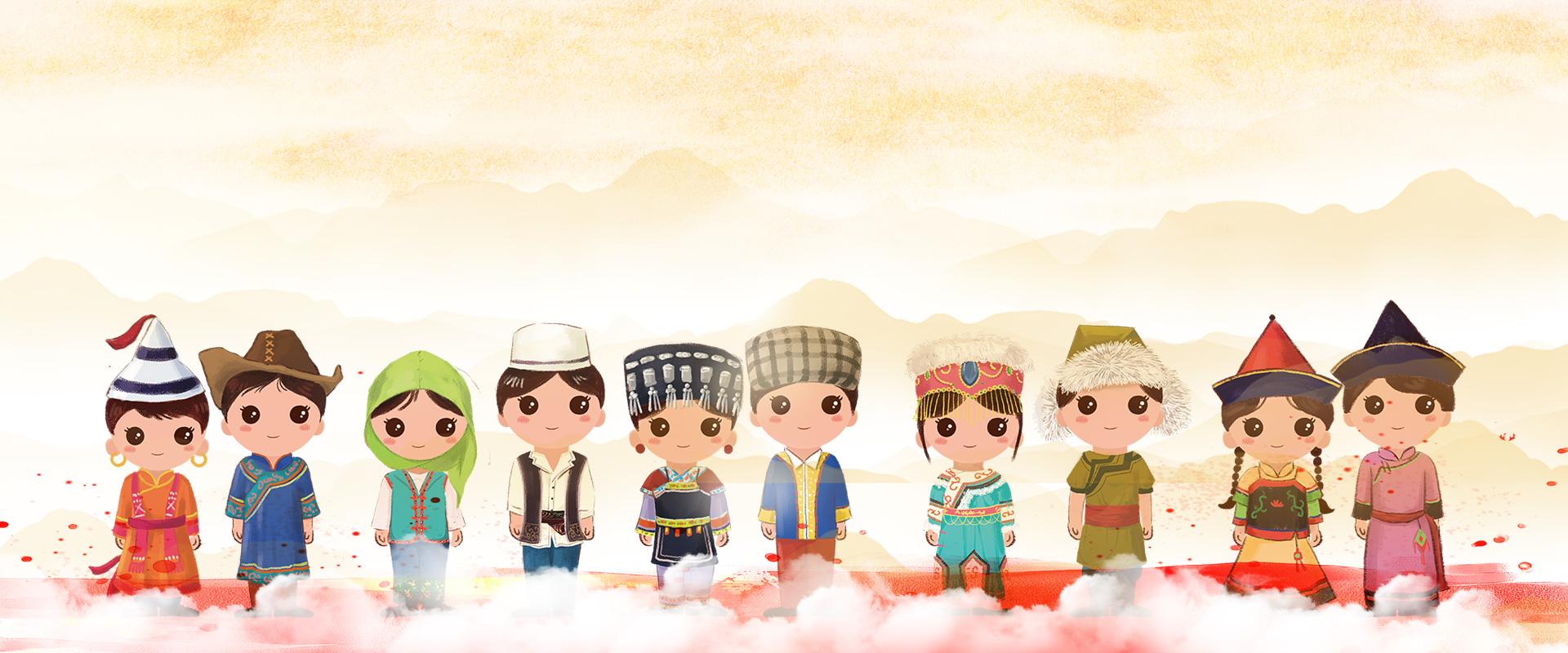 Bao nhiêu tiếng cùng hò reo: 
Ôi, chữ cô giáo này! Nhìn kìa!
A, chữ, chữ cô giáo!
Chi tiết nào cho thấy dân làng rất háo hức chờ đợi và yêu quý ‘’cái chữ’’?
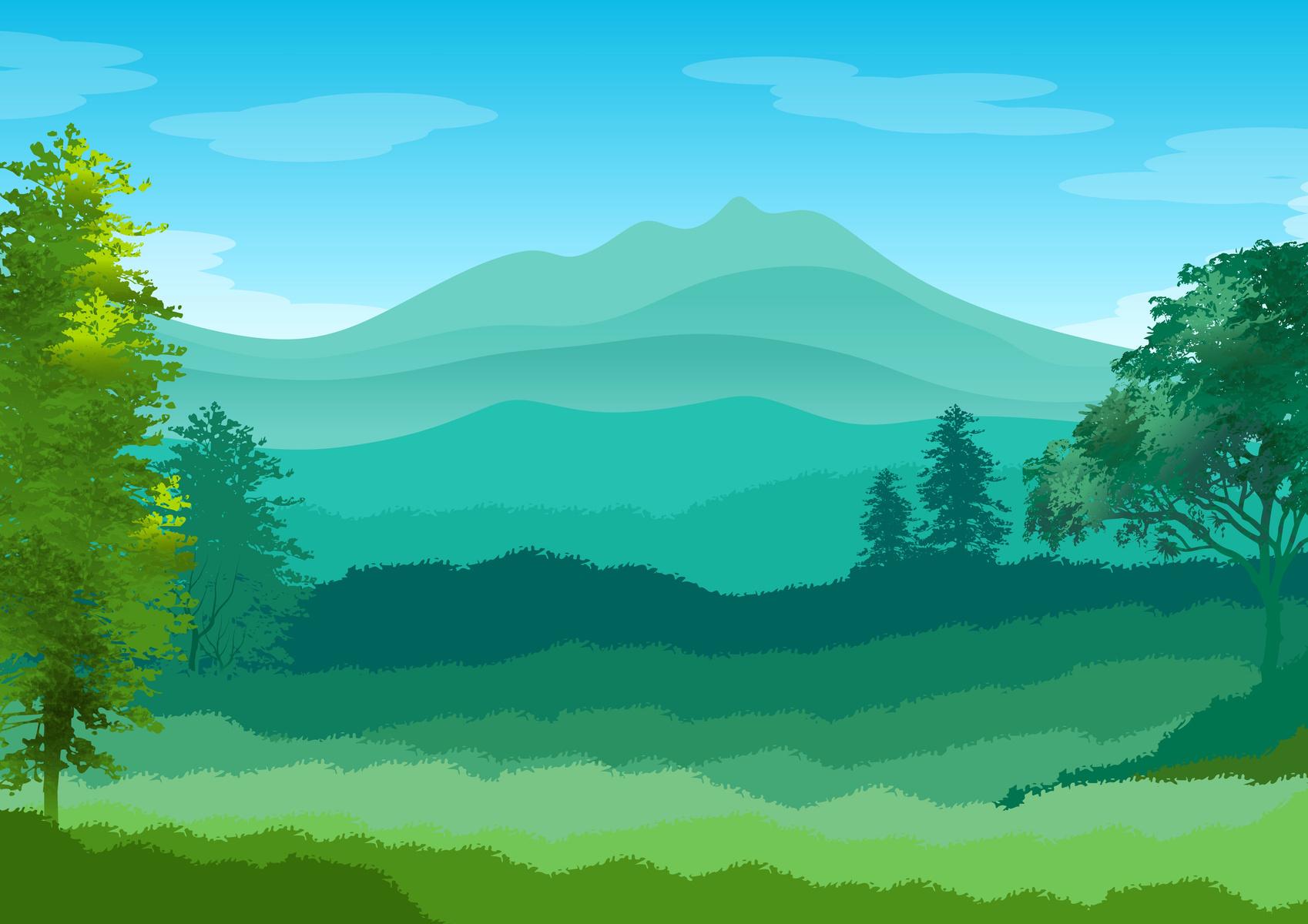 Đoạn văn cho em biết điều gì?
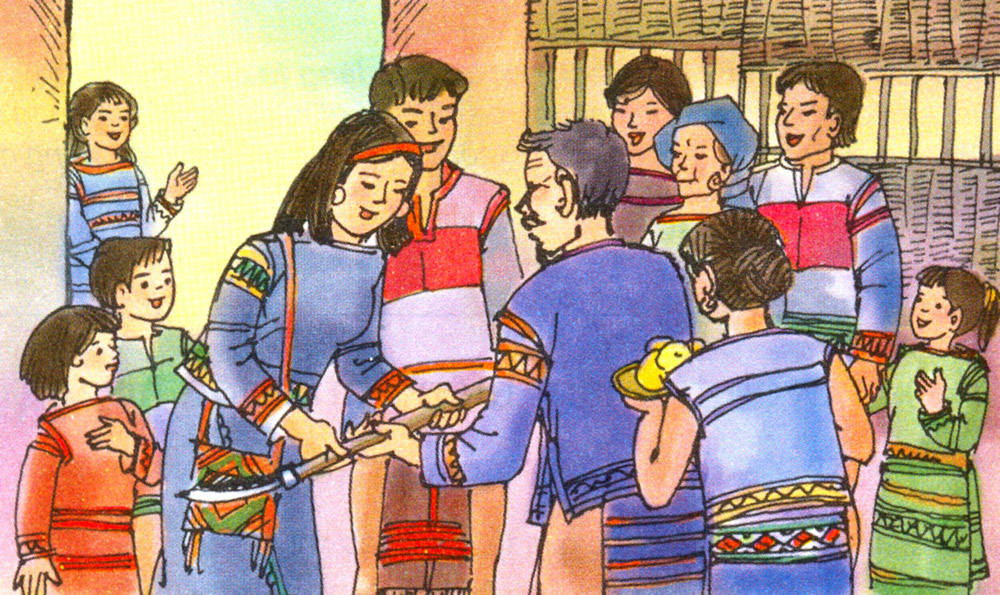 Đoạn văn nói lên tấm lòng của bà con Tây Nguyên đối với cô giáo và cái chữ.
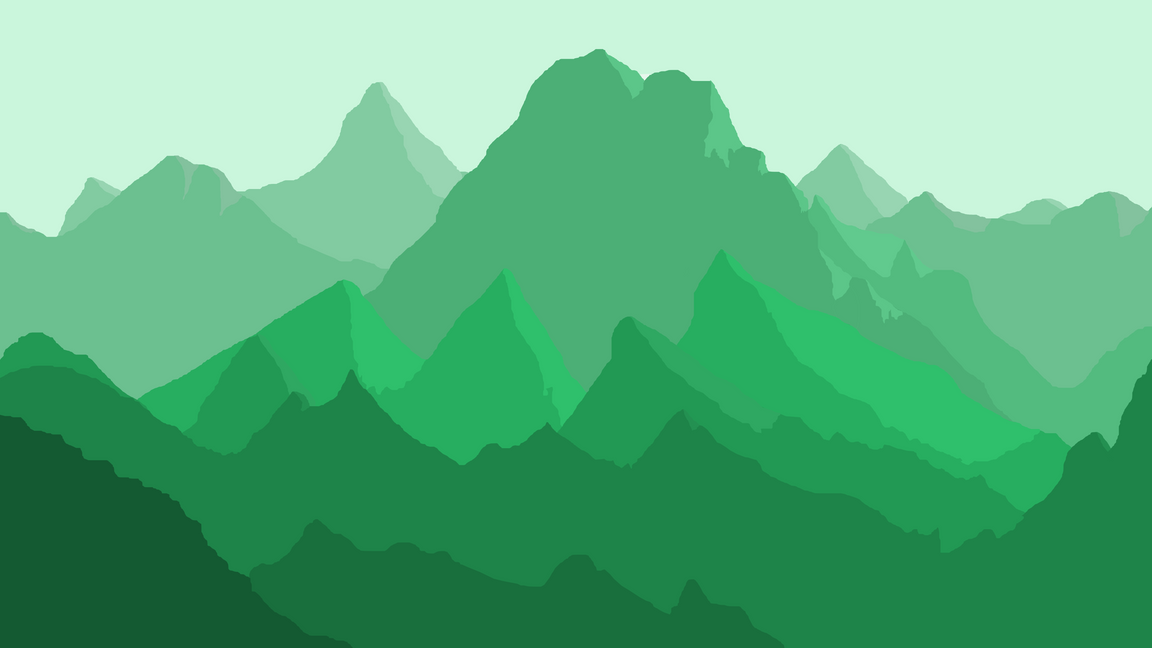 Đọc thầm đoạn văn, tìm những từ dễ mắc lỗi chính tả.
Y Hoa lấy trong gùi ra một trang giấy, trải lên sàn nhà. Mọi người im phăng phắc. Y Hoa nghe rõ cả tiếng đập trong lồng ngực mình. Quỳ hai gối lên sàn, cô viết hai chữ thật to, thật đậm: “Bác Hồ”. Y Hoa viết xong,  bỗng bao nhiêu tiếng cùng hò reo:
	- Ôi, chữ cô giáo này! Nhìn kìa!
	- A, chữ, chữ cô giáo!
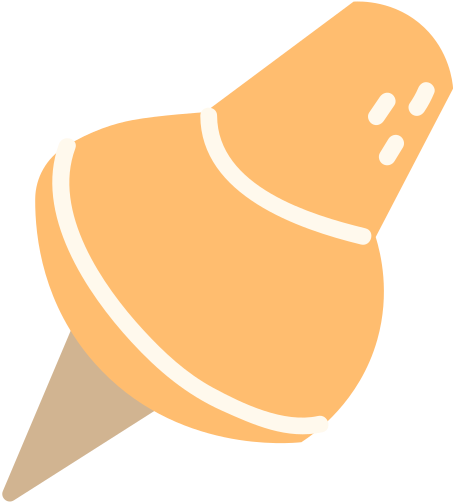 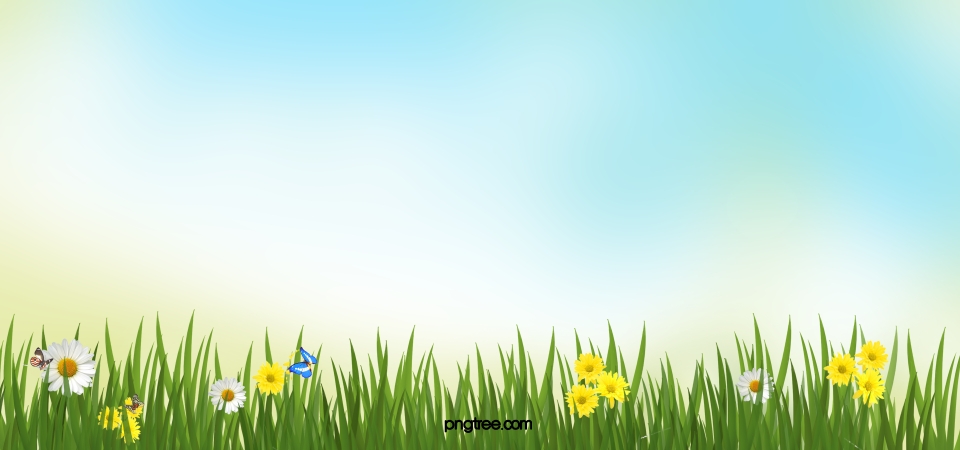 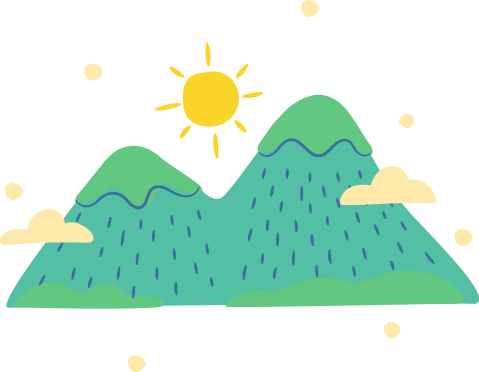 Luyện viết từ khó
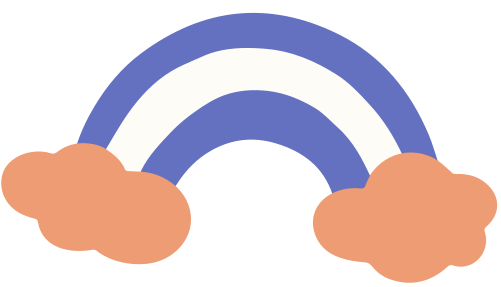 trải lên
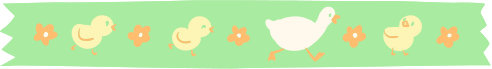 phăng phắc
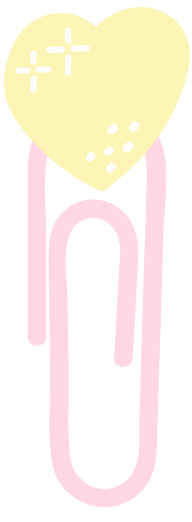 lồng ngực
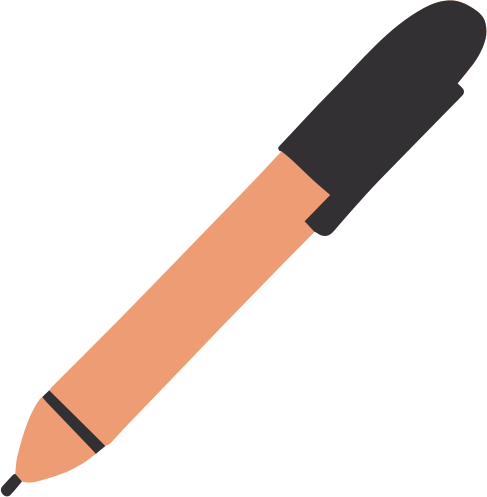 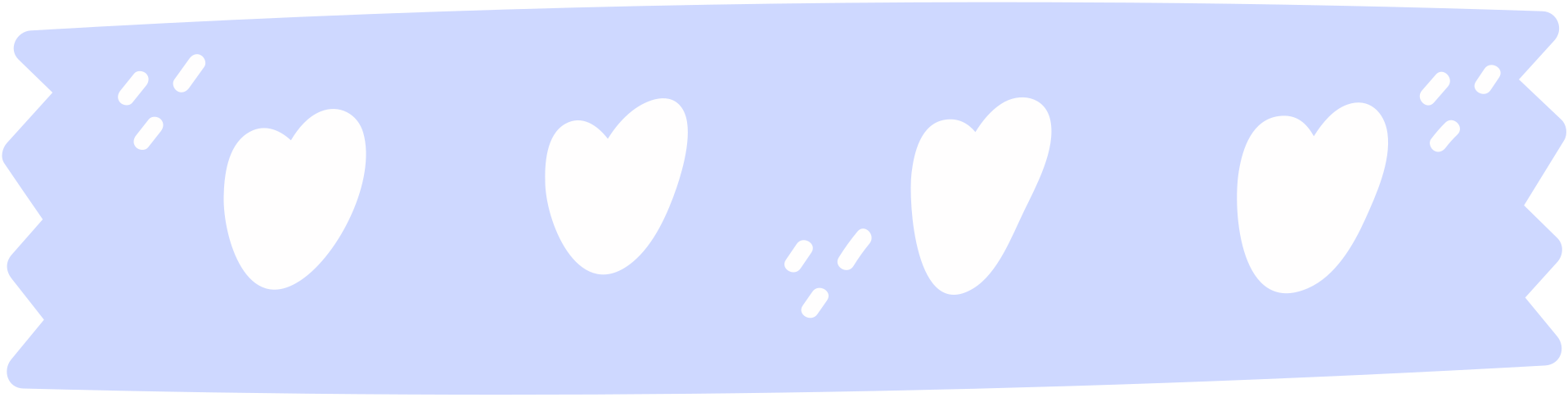 Bác Hồ
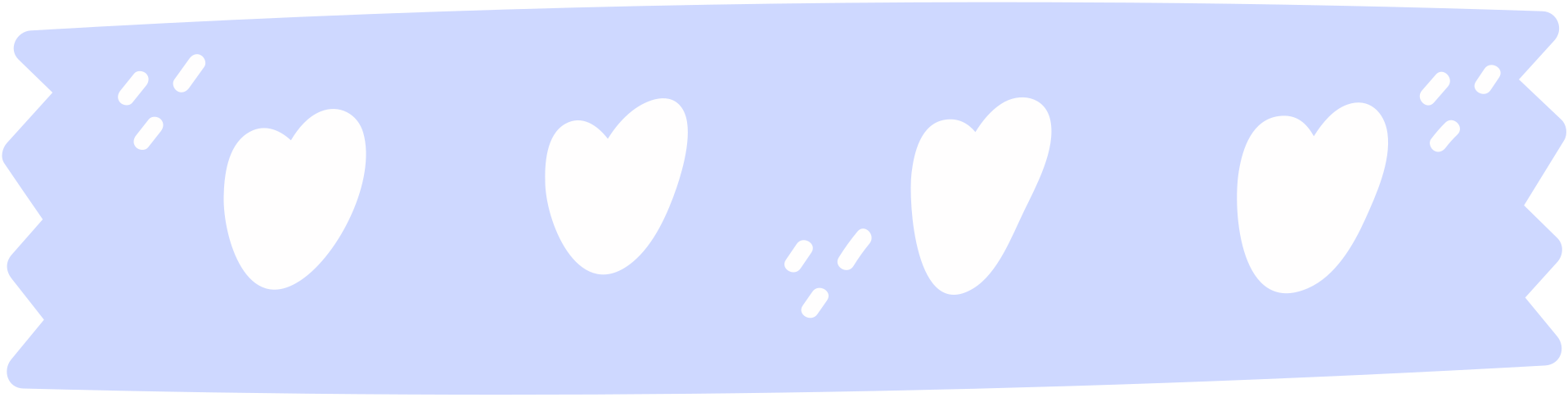 Y Hoa
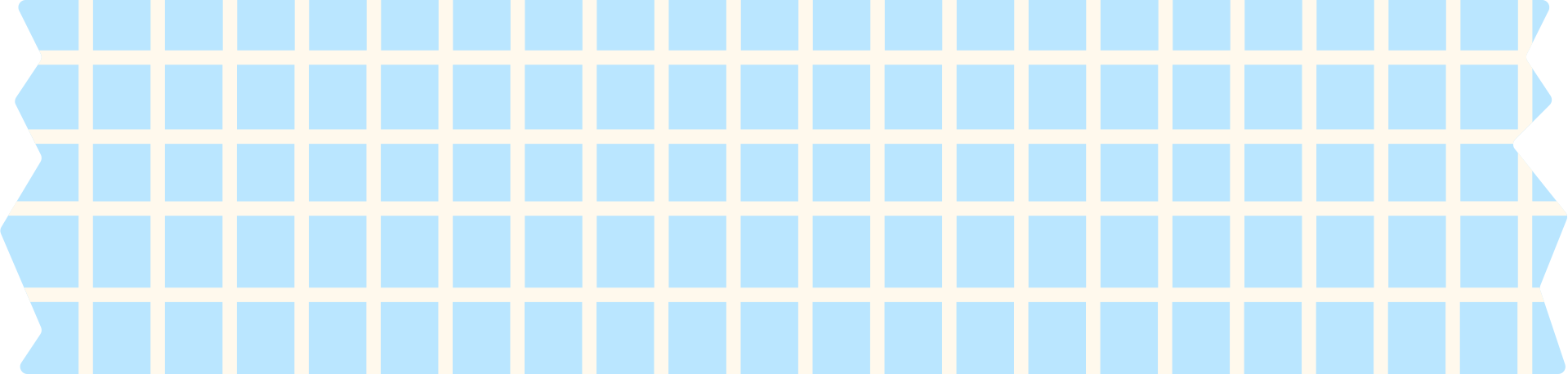 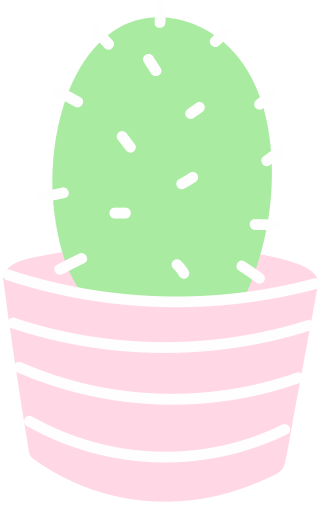 sàn nhà
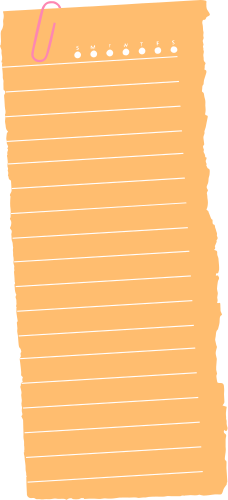 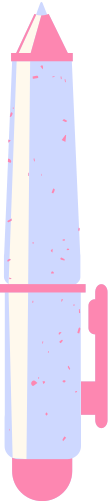 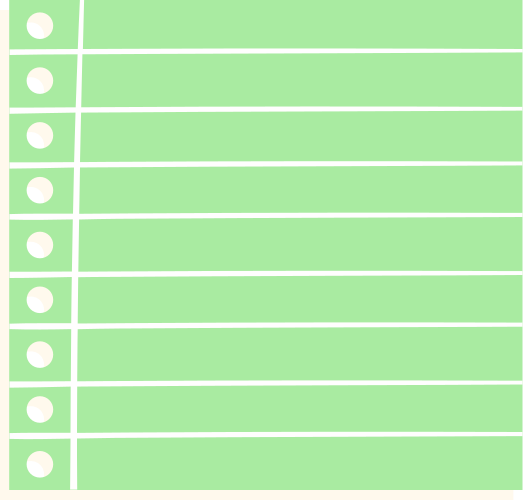 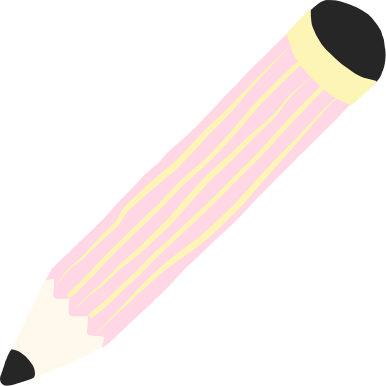 NGHE VIẾT
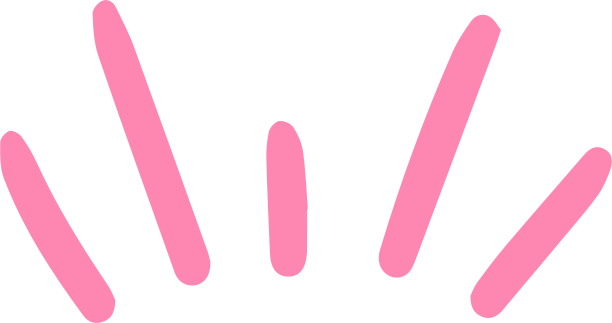 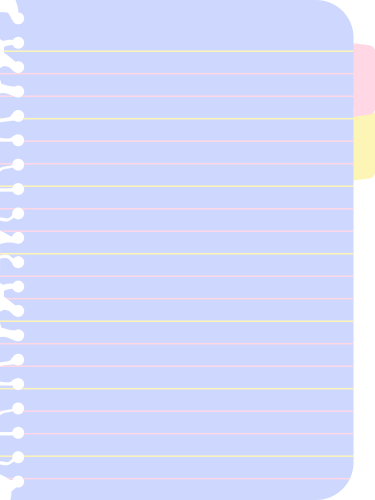 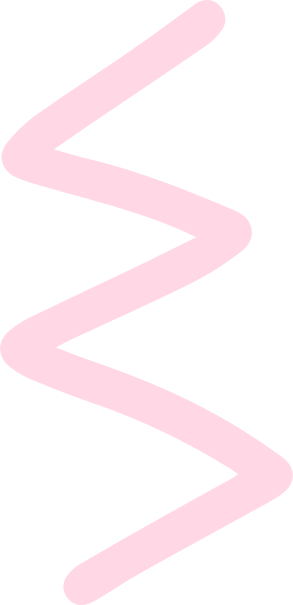 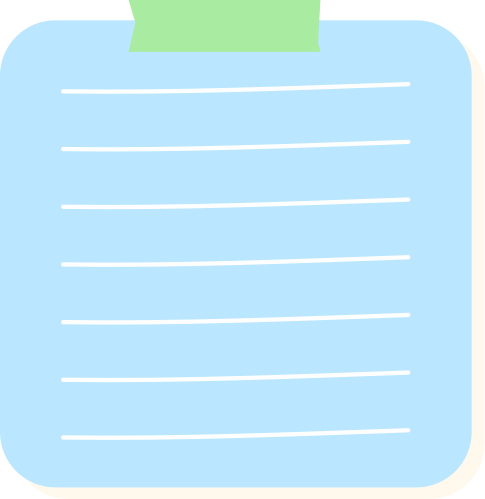 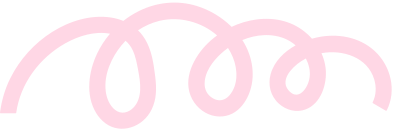 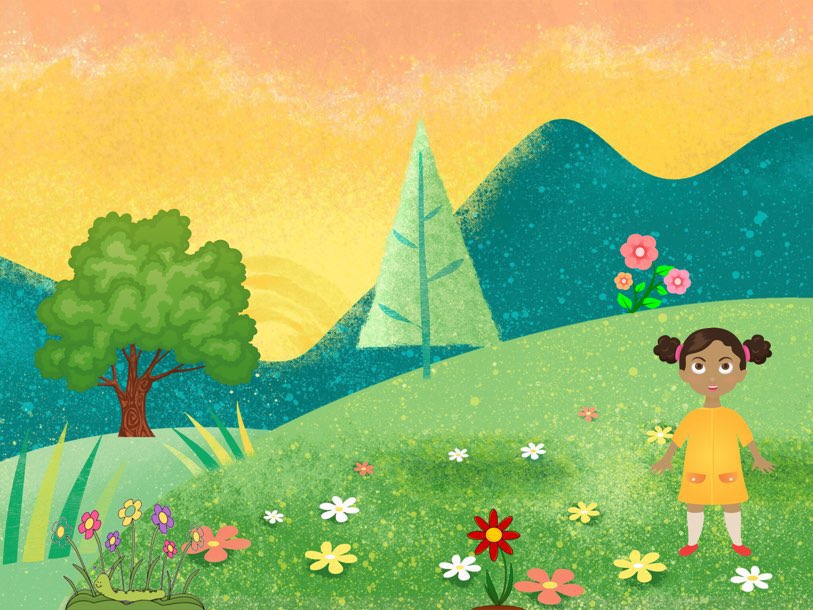 Lưu ý:
- Viết bài cẩn thận, ngồi đúng tư thế.
- Viết hoa chữ cái đầu câu, ghi dấu câu đúng vị trí.
- Đọc lại bài viết để kiểm tra lỗi chính tả.
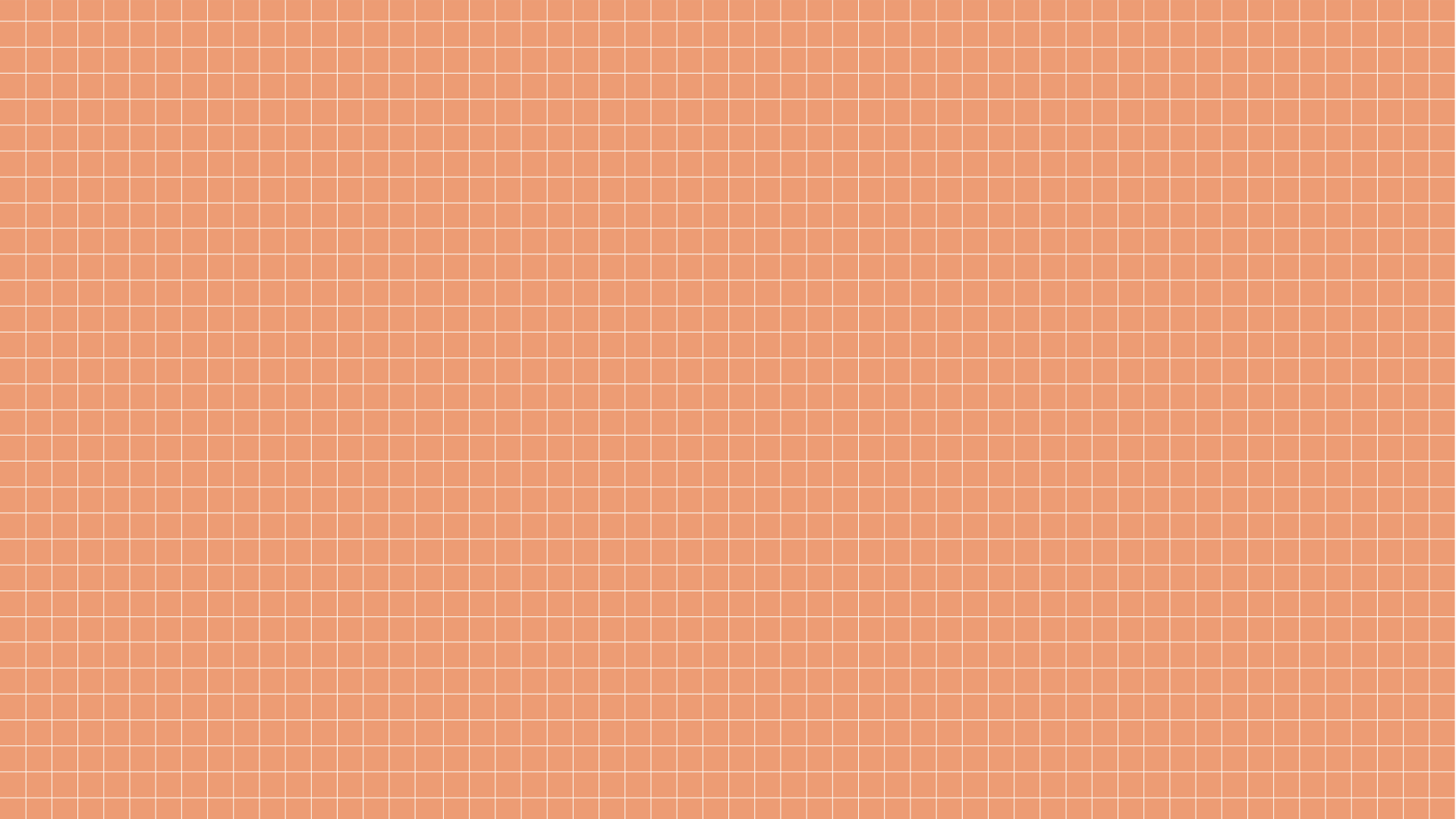 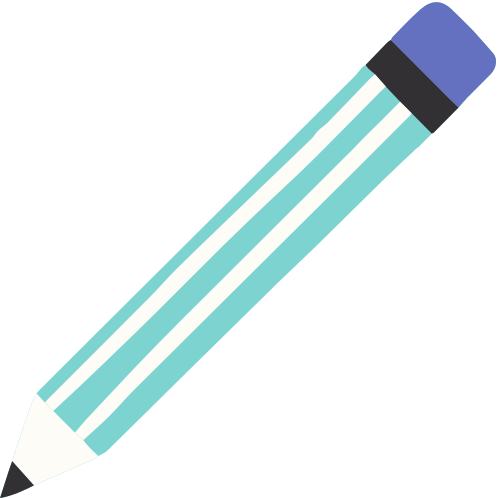 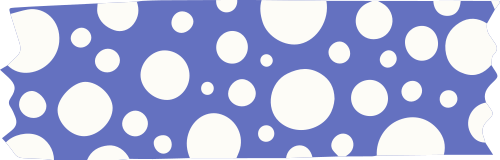 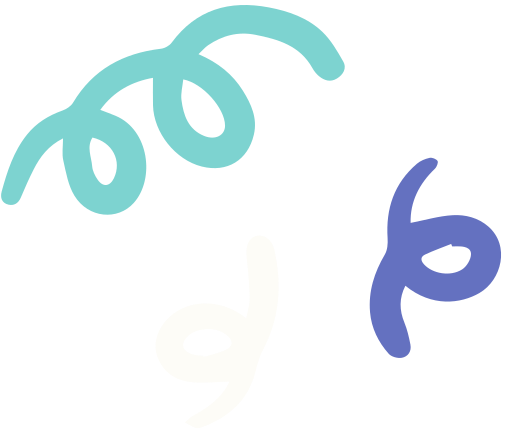 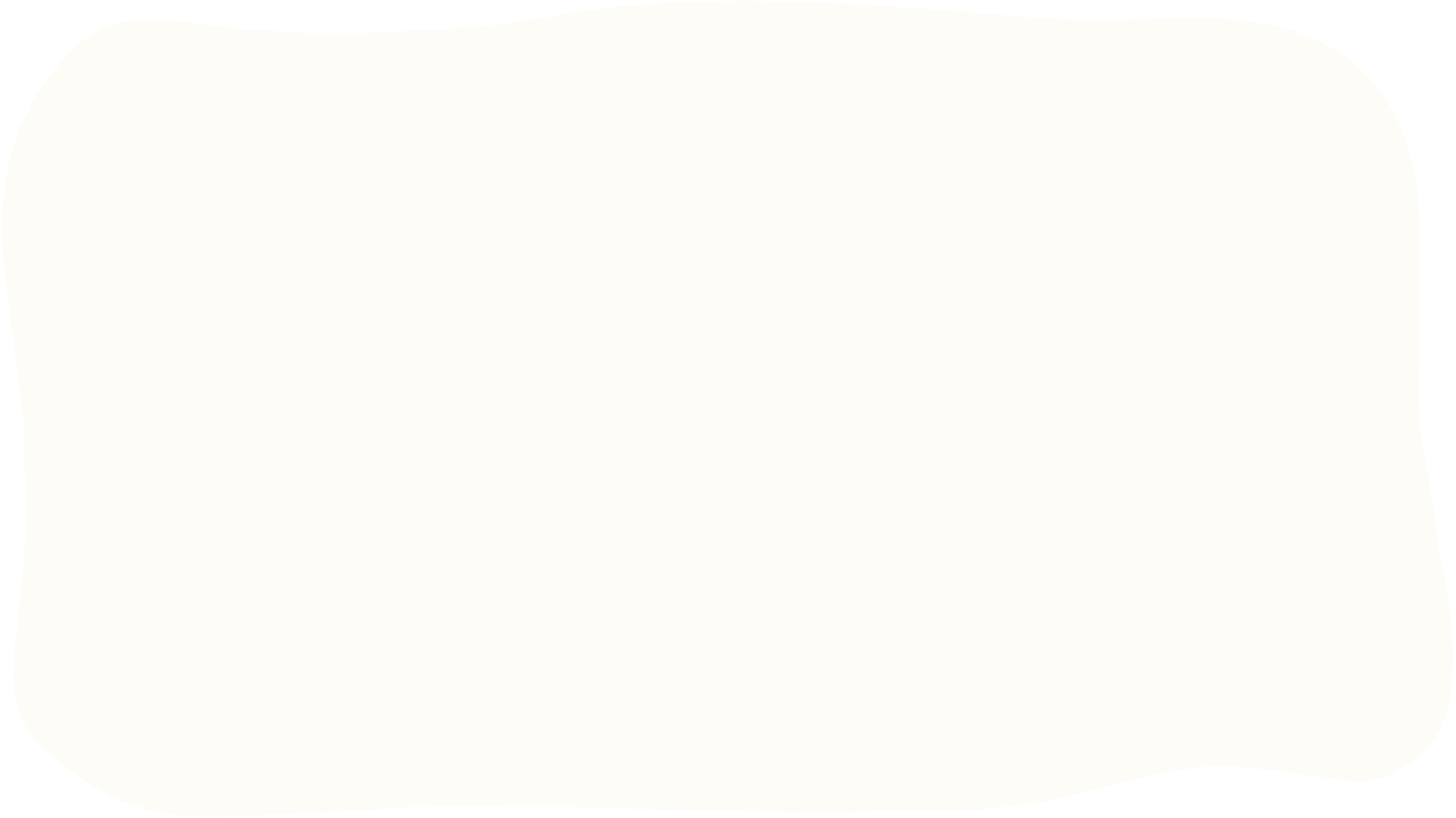 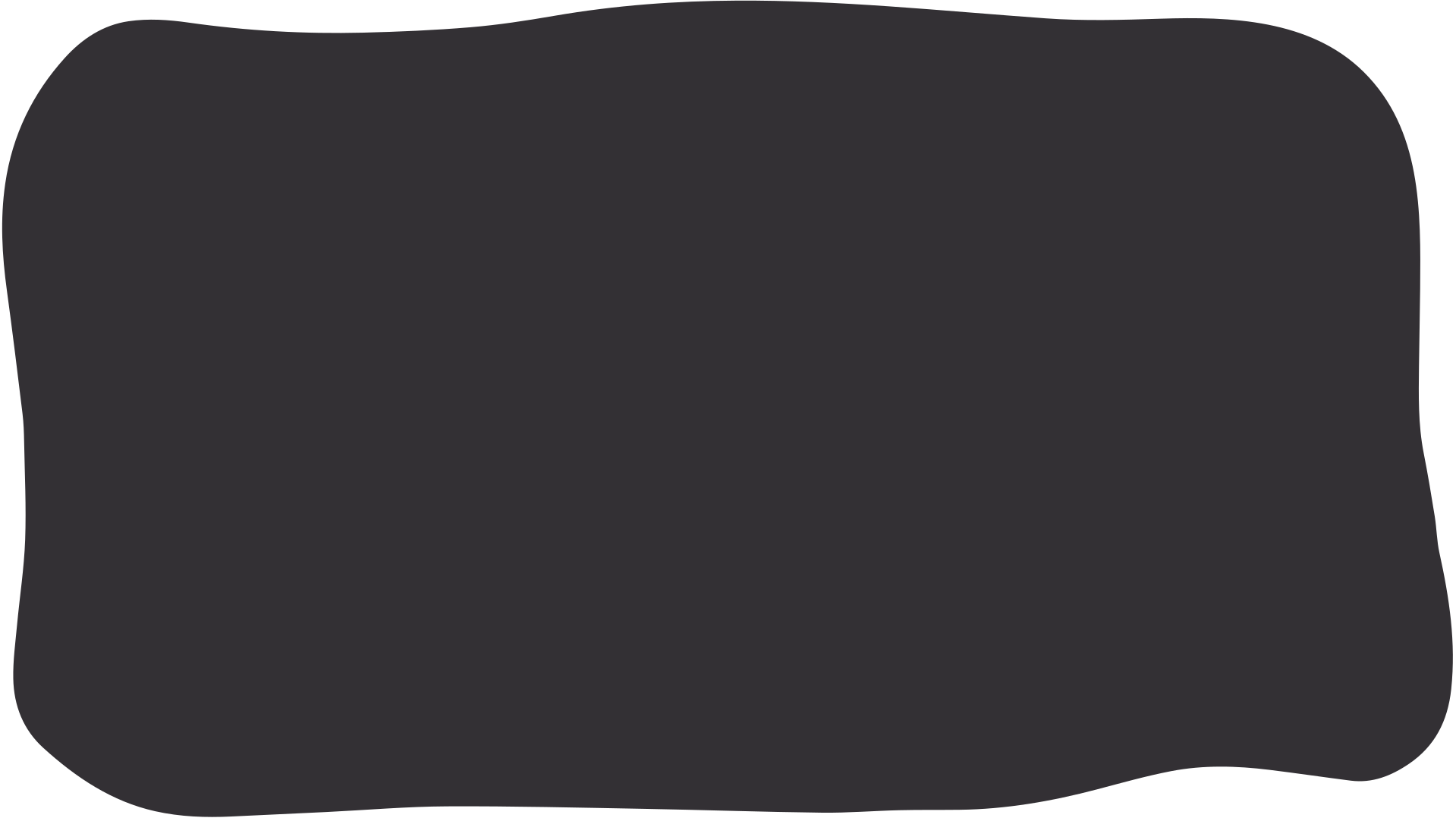 LUYỆN TẬP
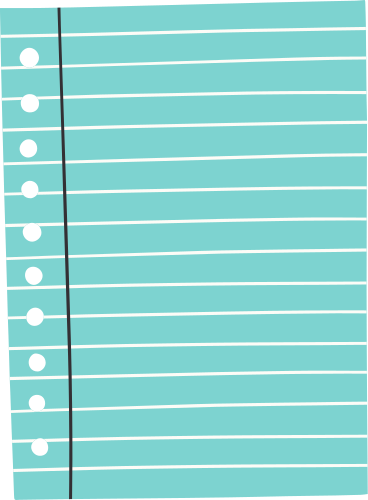 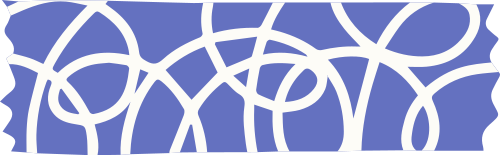 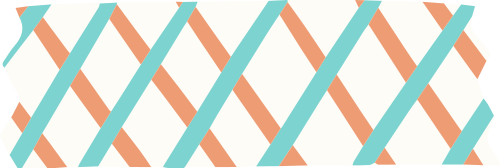 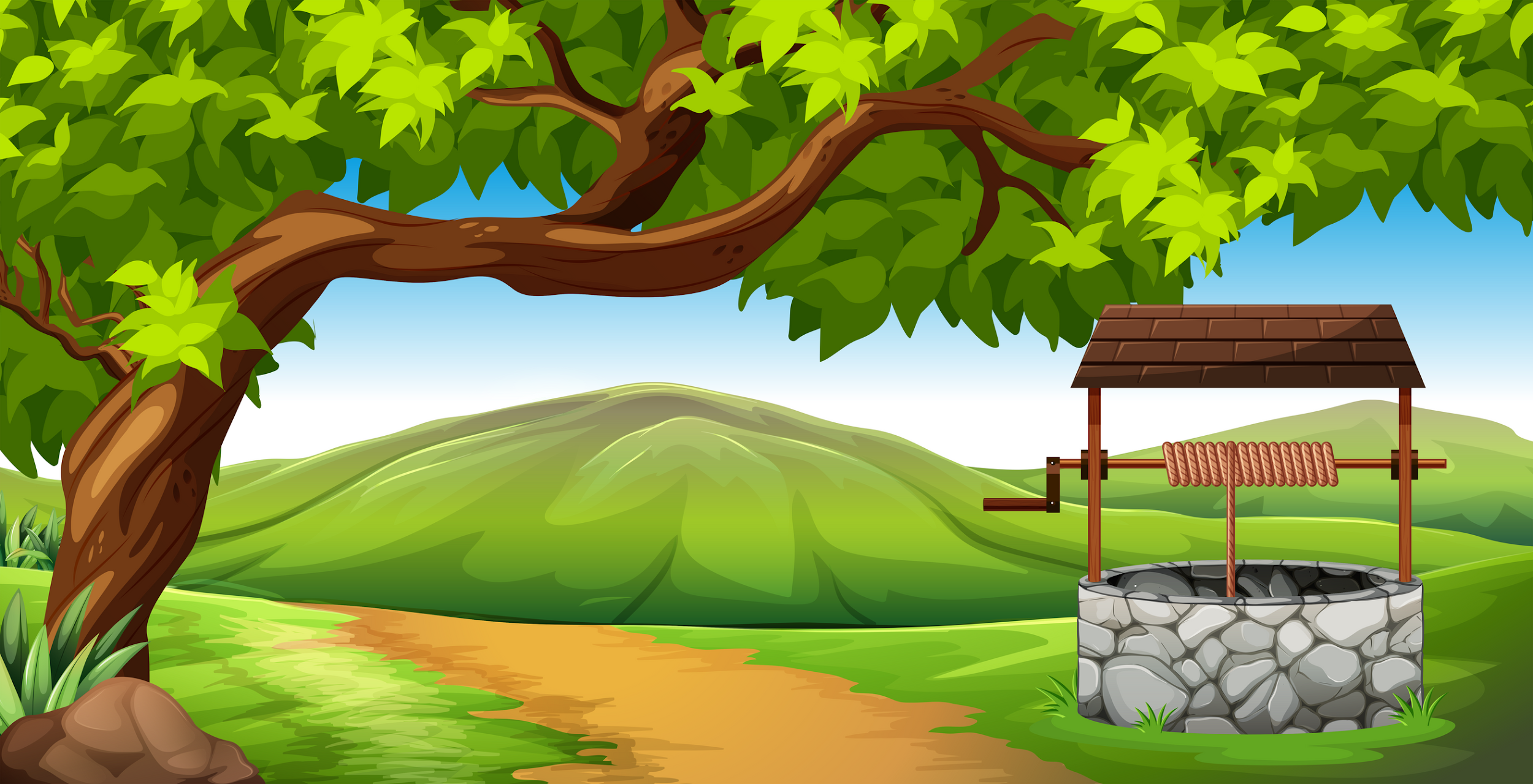 Bài 2: Tìm những tiếng có nghĩa.
a) Chỉ khác nhau ở âm đầu tr hay ch.
           M:  trao (trao đổi) – chao (chao liệng)
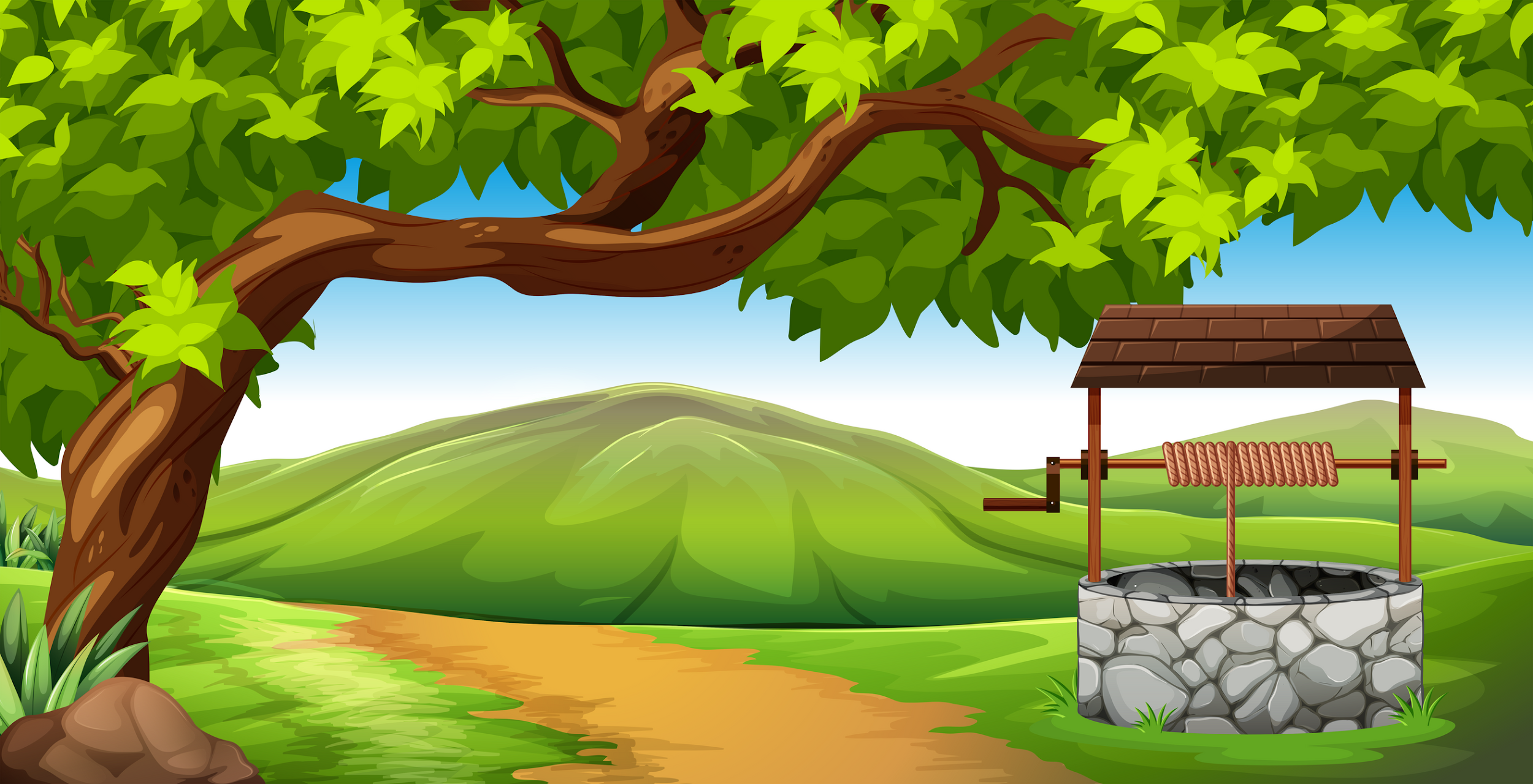 Bài 2: Tìm những tiếng có nghĩa.
b) Chỉ khác nhau ở thanh hỏi hay thanh ngã
           M: bảo (bảo ban)  -  bão (cơn bão)
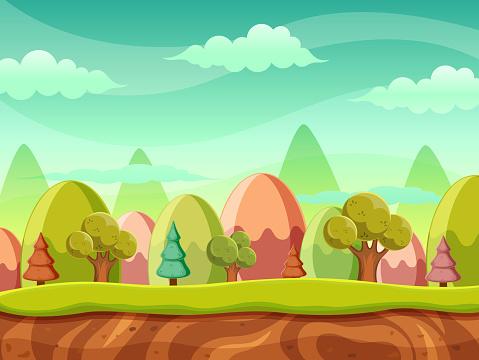 3. Tìm tiếng thích hợp với mỗi ô trống:
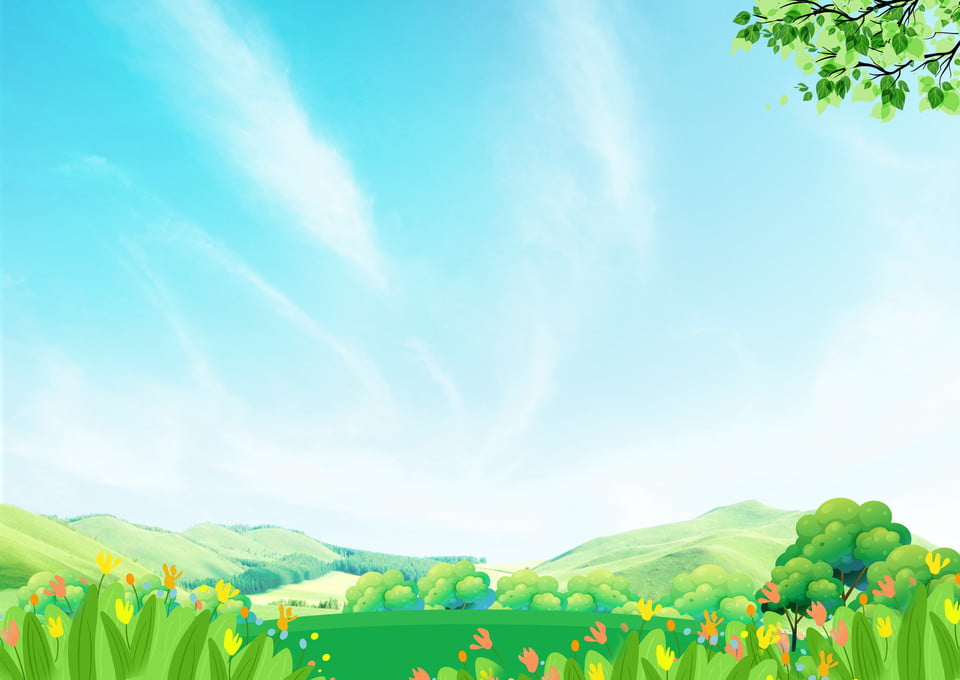 a) Những tiếng có chứa âm đầu là tr hay ch.
Nhà phê bình và truyện của vua
Một ông vua tự        là mình có tài văn nên rất hay viết truyện.              của vua rất nhạt nhẽo nhưng vì sợ vua nên      
               ai dám            bai. Chỉ có một nhà phê bình dám nói sự thật . Vua tức giận tống ông vào ngục. 
      Thời gian sau , vua            lại tự do cho nhà phê bình, mời ông đến dự tiệc, thưởng thức sáng tác mới. Khi vua yêu cầu nhà phê bình nêu nhận xét, ông bước nhanh về phía mấy người lính canh và nói :
      - Xin hãy đưa tôi           lại nhà giam!
cho
Truyện
chê
chẳng
trả
trở
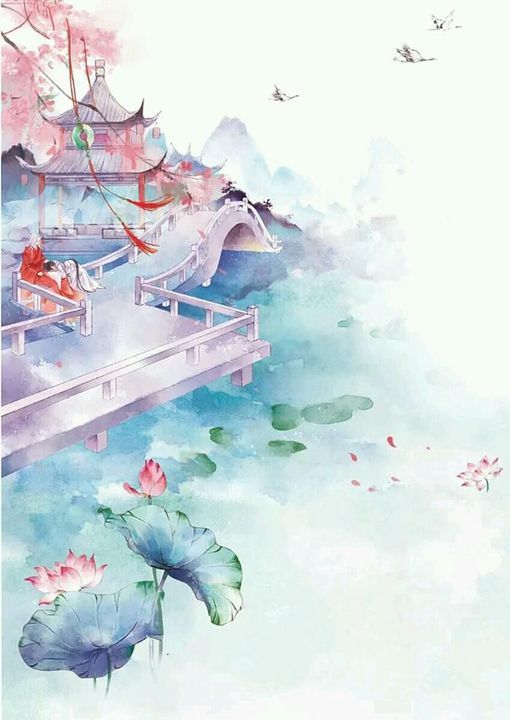 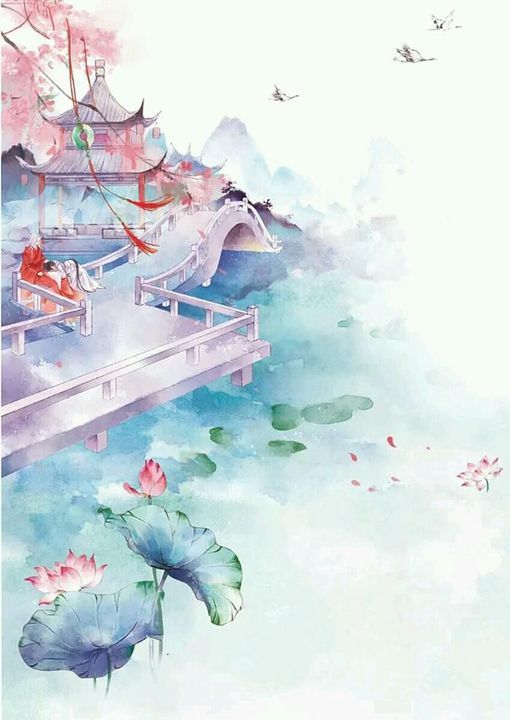 Câu nói của nhà phê bình ở cuối câu chuyện cho thấy ông đánh giá sáng tác mới của nhà vua thế nào?
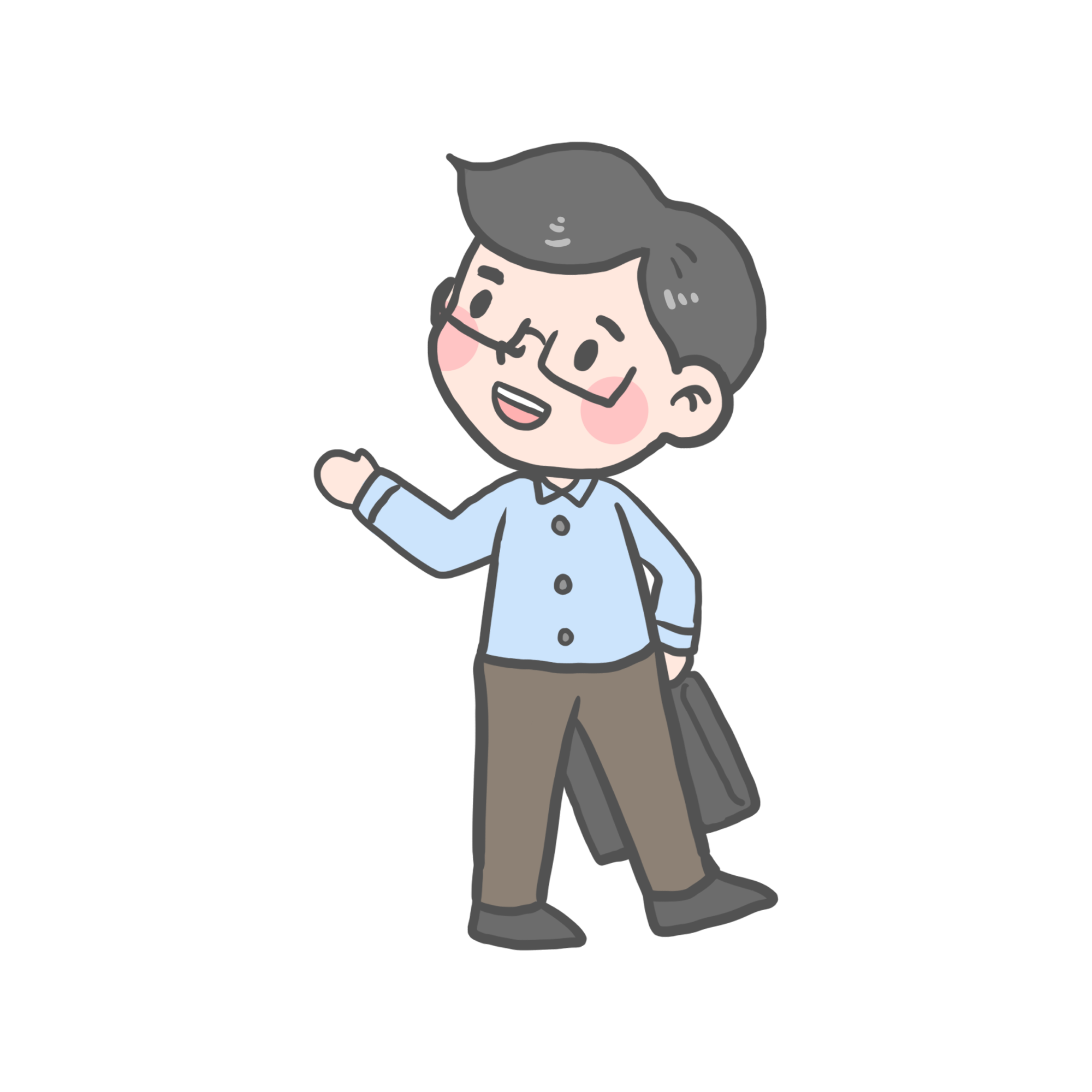 Câu nói của nhà phê bình ngụ ý: Sáng tác mới của vua rất dở.
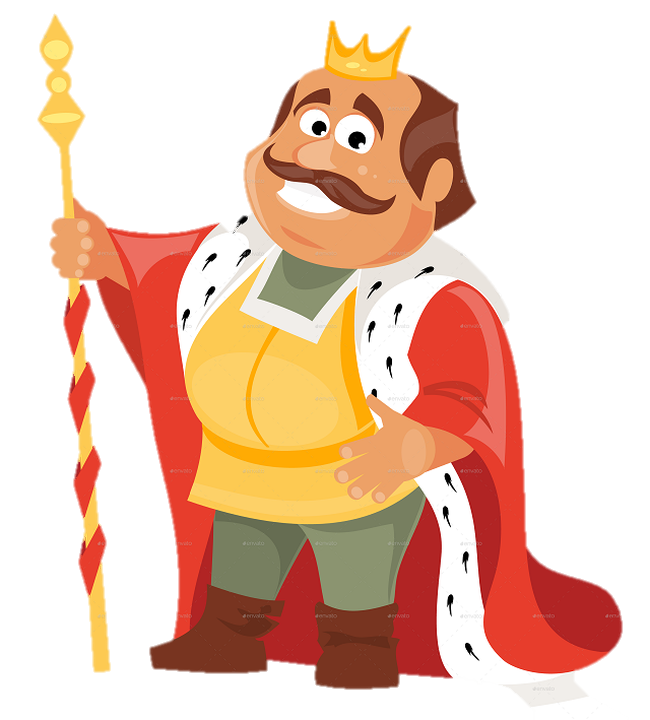 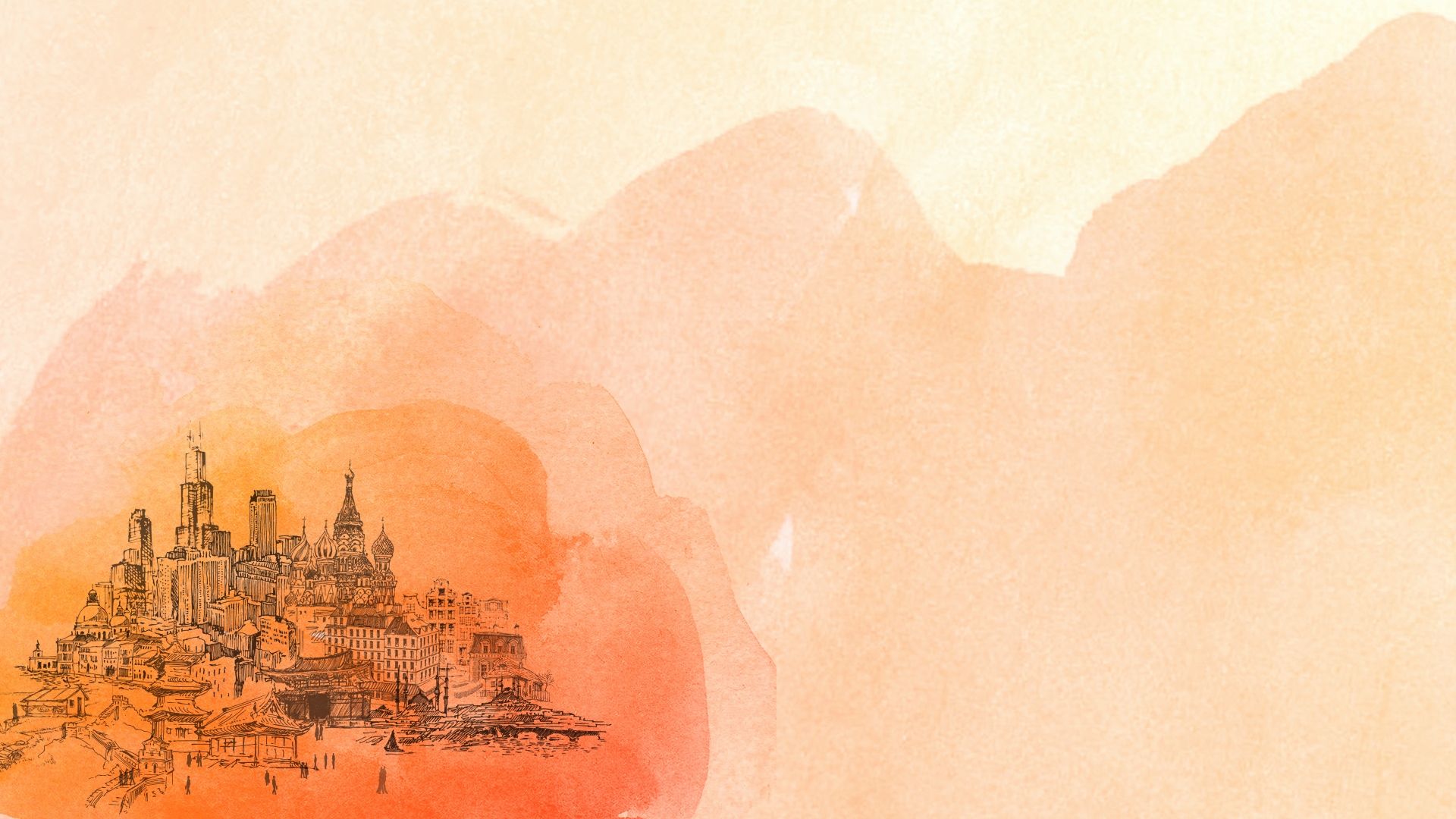 b) Những tiếng có thanh hỏi hay thanh ngã.
Lịch sử bấy giờ ngắn hơn
sử
Thấy điểm            kết môn Lịch         của cháu thấp quá, ông            :
   - Ngày ông đi học, ông toàn được          9, điểm 10 môn Lịch sử. Thế mà bây giờ điểm            kết môn Lịch Sử của cháu            được có 5,5. Cháu suy             sao đây ?
    Cháu đáp:
   - Nhưng thời ông đi học thì lịch sử ngắn hơn bây giờ ạ.
tổng
bảo
điểm
tổng
chỉ
nghĩ
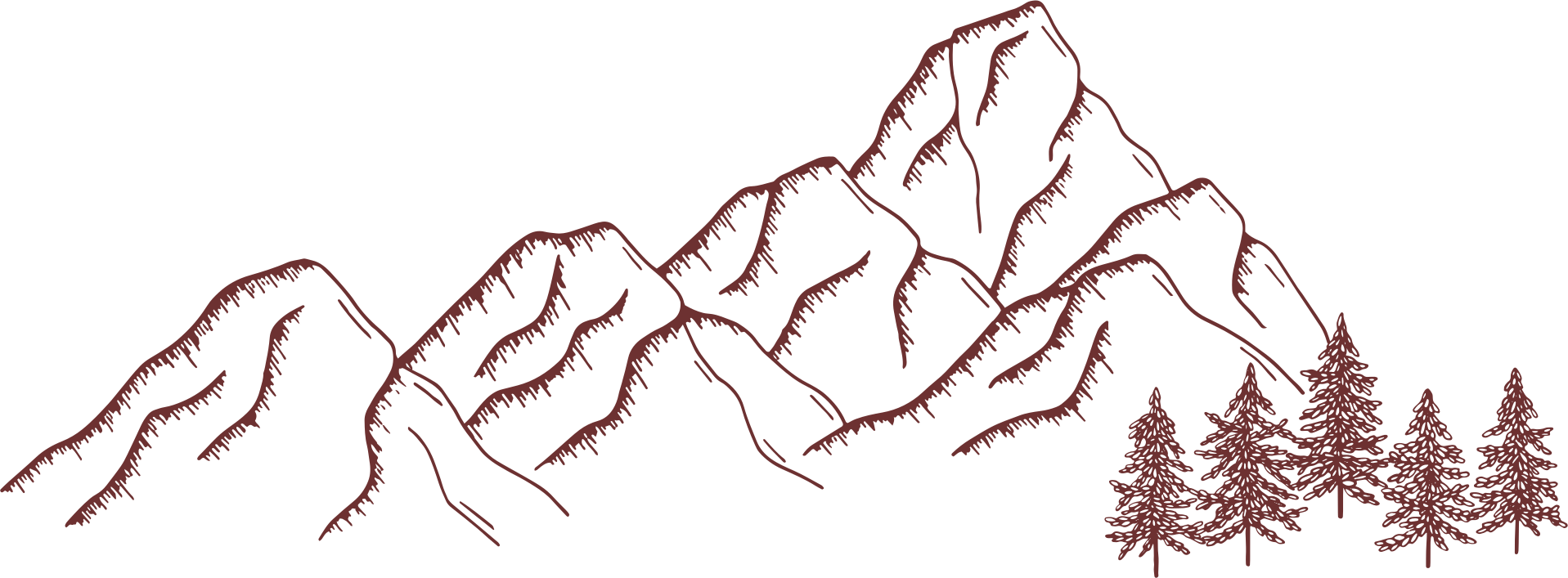 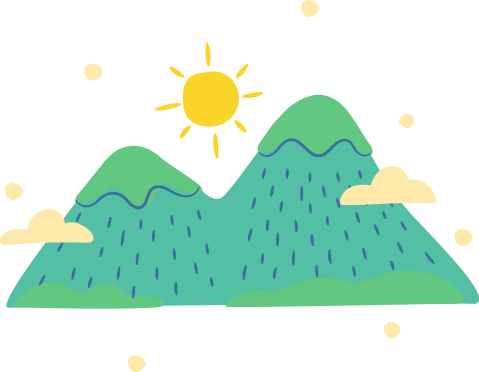 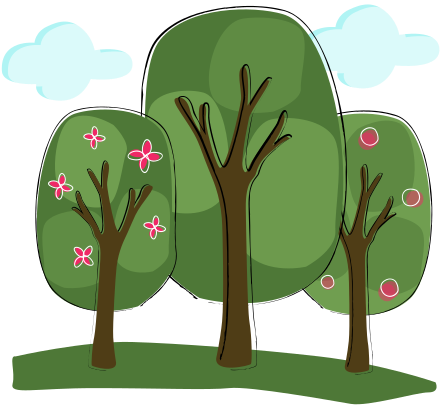 Lịch sử bấy giờ ngắn hơn
Thấy điểm tổng kết môn Lịch sử của cháu thấp quá, ông bảo:
   - Ngày ông đi học, ông toàn được điểm 9, điểm 10 môn Lịch sử. Thế mà bây giờ điểm tổng kết môn Lịch Sử của cháu chỉ được có 5,5. Cháu suy nghĩ sao đây ?
    Cháu đáp:
   - Nhưng thời ông đi học thì lịch sử ngắn hơn bây giờ ạ.
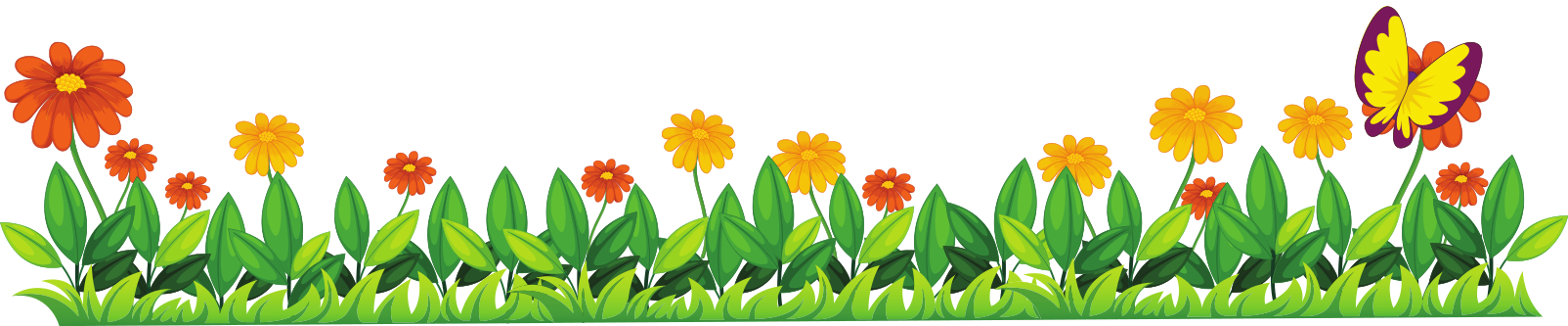 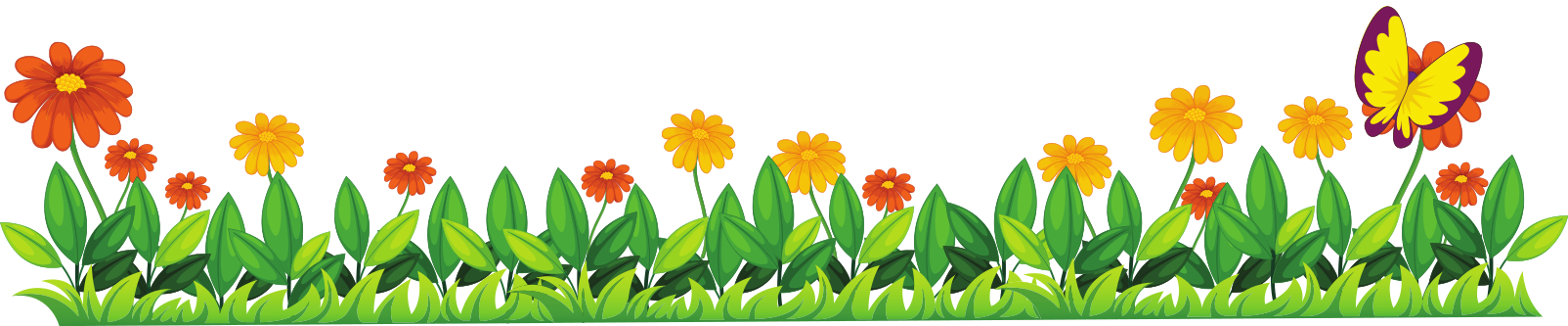 Đánh giá mục tiêu
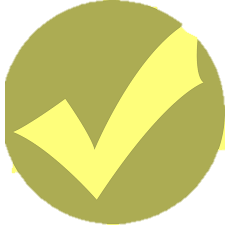 1  Nghe - viết đúng bài chính tả Buôn Chư Lênh đón cô giáo (đoạn văn cuối)
 2  Thực hiện chính xác các bài tập phân biệt âm tr/ch; thanh hỏi/thanh ngã
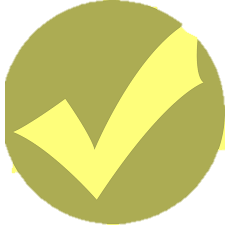